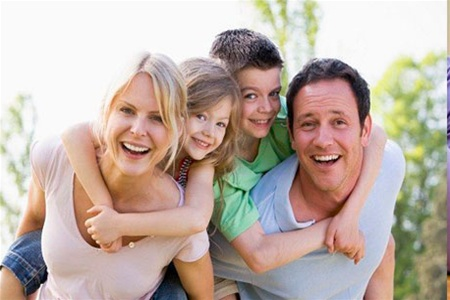 Образовательные программы для родителей
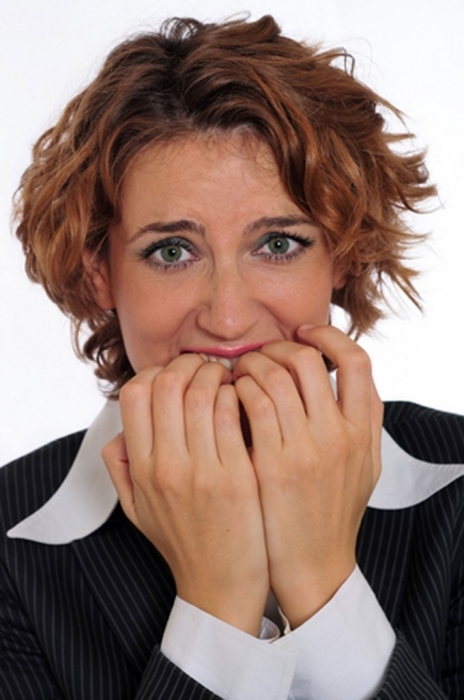 Что не так с родителями
Исчезновение стереотипных (распределенных в многопоколенной семье) практик родительства;
Своя жизнь (открытость) – родительство (закрытость)
Наиболее уязвимая группа - средний класс;
Стремление к контролю
Особенности проблемного поля
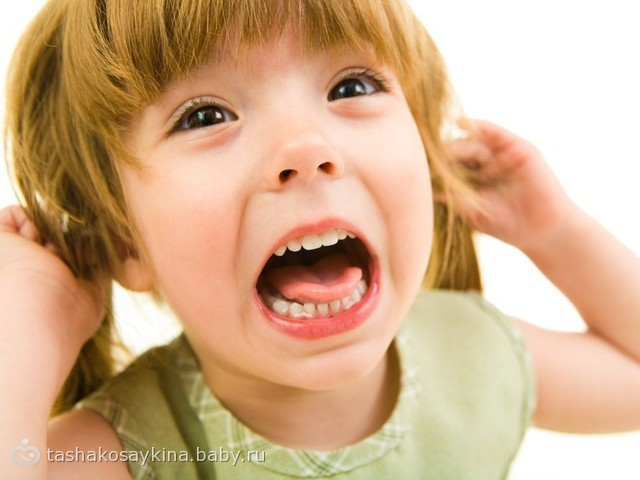 Множественность жизненных траекторий / траекторий  родительства, отсутствие одной правильной траектории 
Необходимость принимать решение, отсутствие критериев  правильности
Гипотеза: неосведомленность;
Нет, наоборот, избыток информации;
Образ ребенка – ангел
Реальность:
Кратко о проекте
Основные смысловые части проекта:
Исследование 
Выявление основных категорий, которыми оперируют родители при описании своего родительского опыта; выявление основных трудностей Серия глубинных интервью (ролик)
Массовые опросы
Разработка программ
Для родителей
Для потенциальных родителей-преподавателей, организаторов курсов
Апробация программ на настоящих родителях (2015 год)
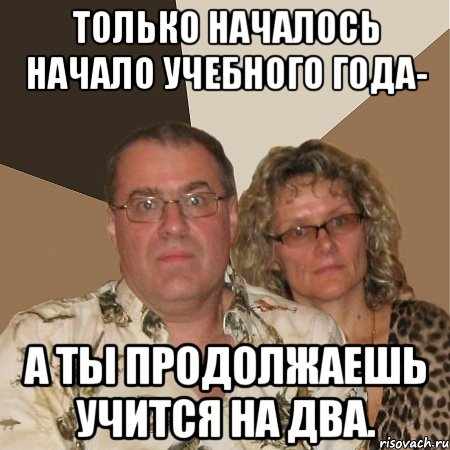 Основные идеи программы
Проблема:
Несоразмерность действий возможным результатам  Отсутствие обратной связи о своих действиях  Невозможность почувствовать себя эффективным родителем
Возможное решение:
«Практикум соразмерности» , соразмерности действий и результатов  повышение самоэффективности
Основной метод – метод проб; модель Колба
Важное условие  - чуткость, восприимчивость
Образовательные результаты
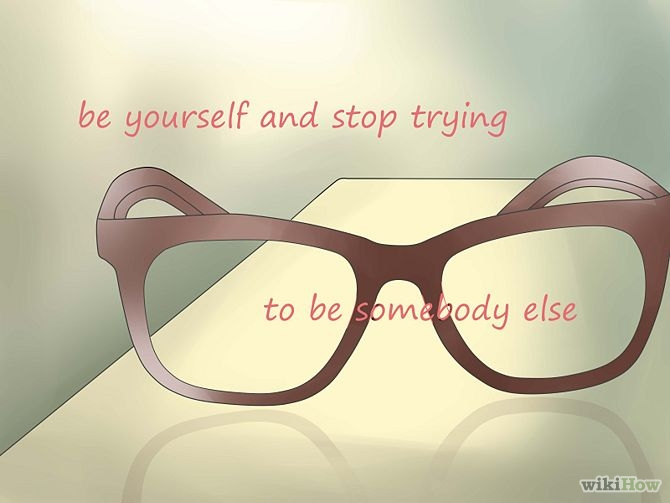 Повышение самоэффективности
Умение слышать и давать обратную связь
Умение искать информацию и критически к ней относиться

Какие еще общеобразовательные результаты мы можем получить в ходе таких программ?
Как проконтролировать эффективность программы? Можно ли что-то измерить?
Образовательные результаты по отношению к ребенку
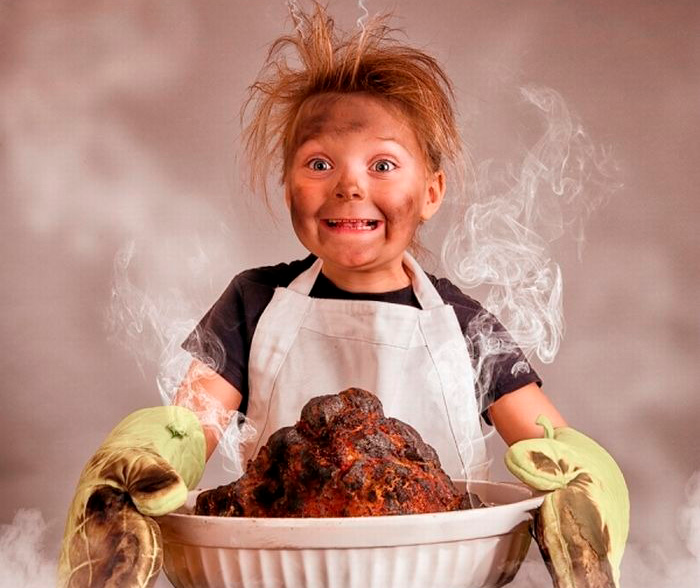 Основной концепт данной программы – формирование самостоятельности, инициативы, ответственности… у ребенка… через формирование субъектной ответственной позиции родителя
А какие есть практики формирования этих качеств в детских садах? Могут ли родители их позаимствовать?